The case of the missing palindromes
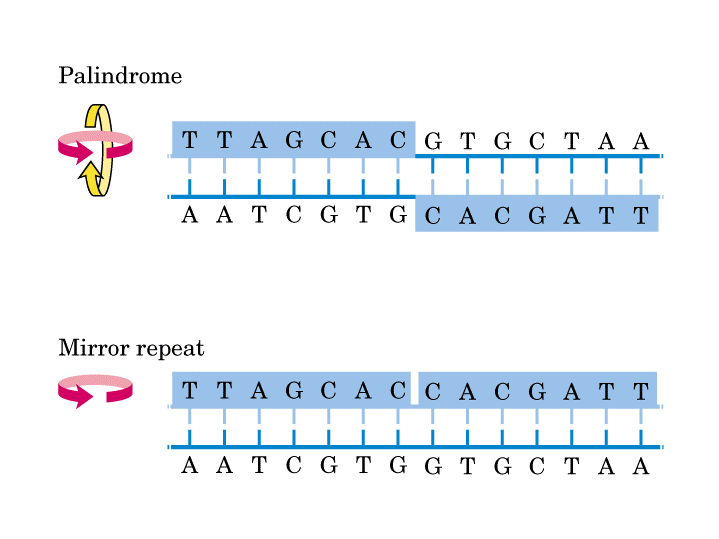 Tayab Waseem
Expected Values of 64 palindromes
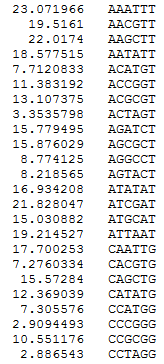 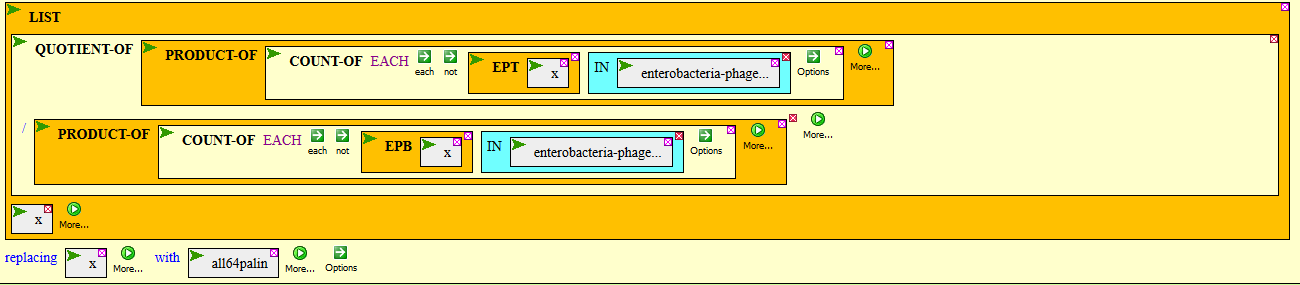 Observed Values of 64 palindromes
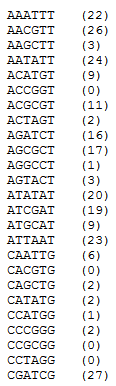 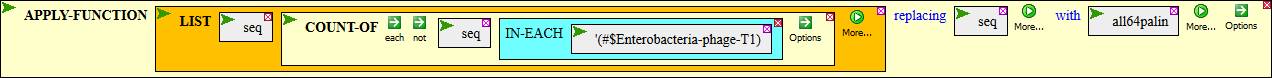 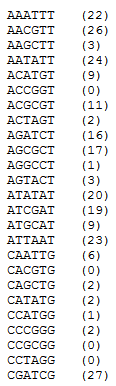 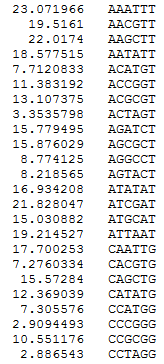 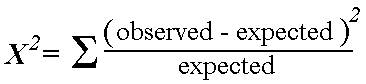 Use chi-squared test
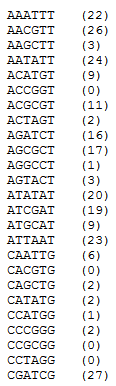 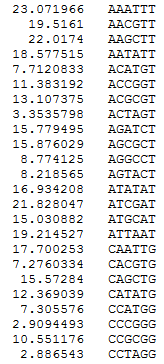 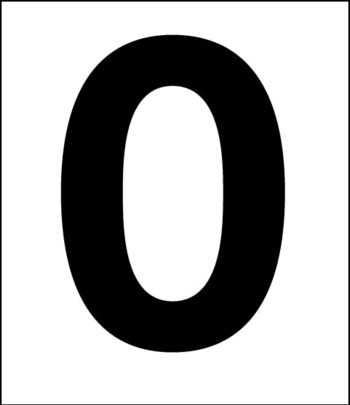